MIDI and extended pitches
Tuning and Temperament
“Pitch”: Notated pitch relative to key
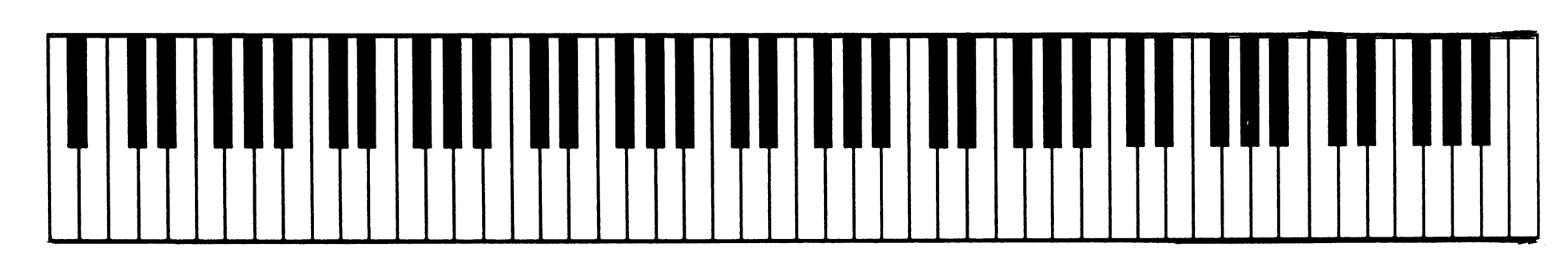 Absolute key number
36  etc.
48  C 8ve below Middle C
60  Middle C
72  C 8ve above Middle C
84  etc.
Absolute pitch = “90”
Pitch names (tonal music) are contextual
F#/Gb/E##
CS 275A/Music 253
2022 Eleanor Selfridge-Field
2
NotaMIDI (Kjell Nordli; Oslo, c1987)
Employed meta-events for extended info
Emphasized elements of notation
   Time signature
	Key signature
Clef-sign
Crescendo, diminuendo
Accent
Slur
Enharmonic pitch
Tempo words (Allegro, Adagio, et al.)
CS 275A/Music 253
2022 Eleanor Selfridge-Field
3
Expressive MIDI (NG, Boyle, et al., Leeds, 1988)
Based on system-exclusive messages
e.g. Data byte 1			0XXY1Y2Y3Y4Y5

With look-up table (from early Finale)
CS 275A/Music 253
2022 Eleanor Selfridge-Field
4
MIDI vis-à-vis duration, articulation
Durations
CS 275A/Music 253
2022 Eleanor Selfridge-Field
5
MIDI: Tuning, temperament, expression
Max Mathews, CCRMA: Radio Baton (emphasized expression—tempo, dynamics)
https://www.youtube.com/watch?v=3ZOzUVD4oLg
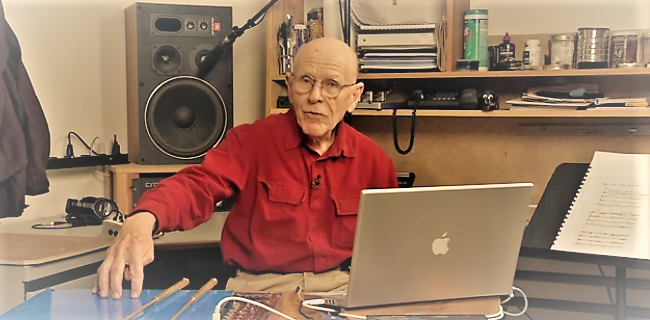 CS 275A/Music 253
2022 Eleanor Selfridge-Field
6
Augmented MIDI (M. Mathews, W. Hewlett)
Aim: expressive control
For accents
For articulations
Method: bit-repurposing
Bits from Note-On command OR
Bits from Velocity byte
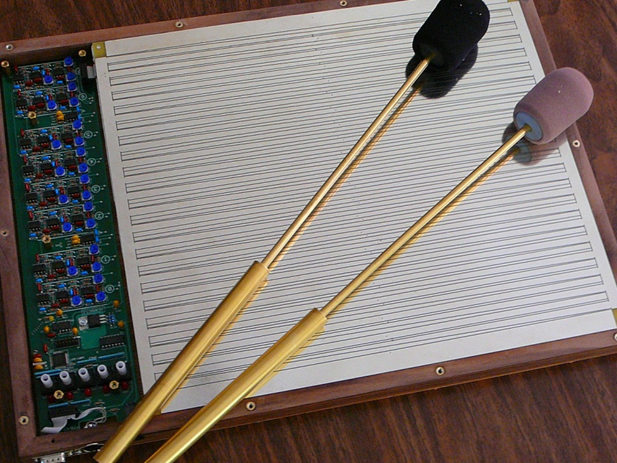 CS 275A/Music 253
2022 Eleanor Selfridge-Field
7
Pitch and timbre: Music V and CSound
Approaches that define sounds
Music V: Max Mathews (Bell Labs, 1968)
Csound: Barry Vercoe (Princeton, 1969; MIT) 
score
scot
Strengths: 
decimal system using cents (frequency) 
Instruments can be arbitrary (scot) 
Arbitrary objects can be encoded (pling command)
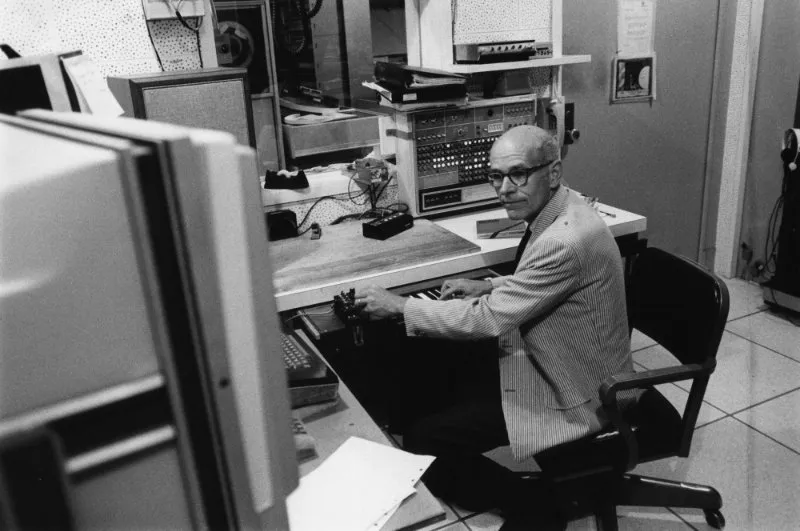 Music N history: https://120years.net/wordpress/music-n-max-mathews-usa-1957/
Tutorial: https://www.youtube.com/watch?v=rkBIUrJoJ3Y
2022 Eleanor Selfridge-Field
CS 275A/Music 253
8
Radio-drum/baton file (c1988)
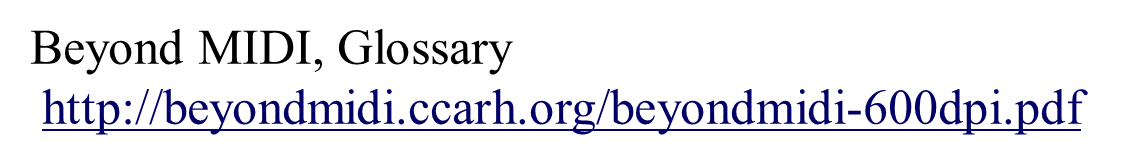 CS 275A/Music 253
2022 Eleanor Selfridge-Field
9
MIDI vis-à-vis Notation
Enharmonic accuracy hard to guarantee when input is MIDI-based
Inherent non-alignment of key numbers vis-à-vis note names
One more bit-based MIDI extension: Walter Hewlett’s MIDIPlus
See https://patents.google.com/patent/US5675100A/en?inventor=Hewlett+Walter+B.&oq=Hewlett+Walter+B.
CS 275A/Music 253
2022 Eleanor Selfridge-Field
10
MIDI Plus (Walter Hewlett)(How to make MIDI enharmonically accurate)
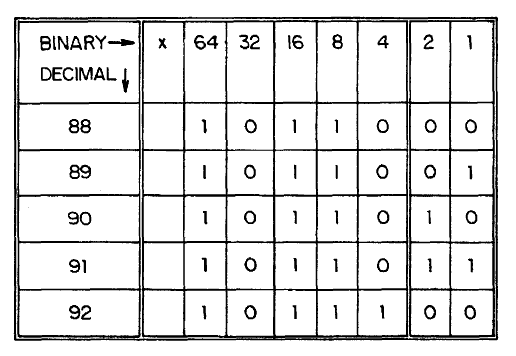 Method
Reassign two bits from velocity byte 

US Patent #5675100 (1996)
http://www.google.com/patents?id=6RclAAAAEBAJ&pg=PA2&source=gbs_selected_pages&cad=4#v=onepage&q&f=false
CS 275A/Music 253
2022 Eleanor Selfridge-Field
11
Method for enharmonic accuracy
Complements Base-40 music arithmetic (8th week)
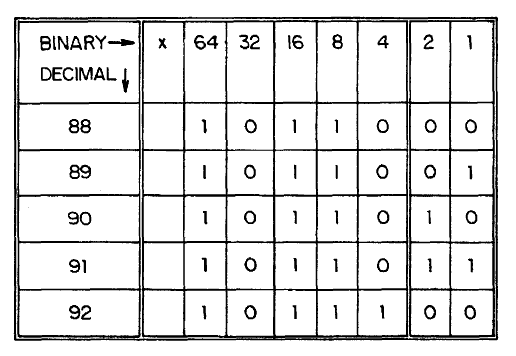 Key number = 90 
Note name depends on context
Captured bit specifies name:
	00 not known
	01 Gb
	10 F#
	11 Ex (E##)
Pitch names are contextual
F#/Gb/E##
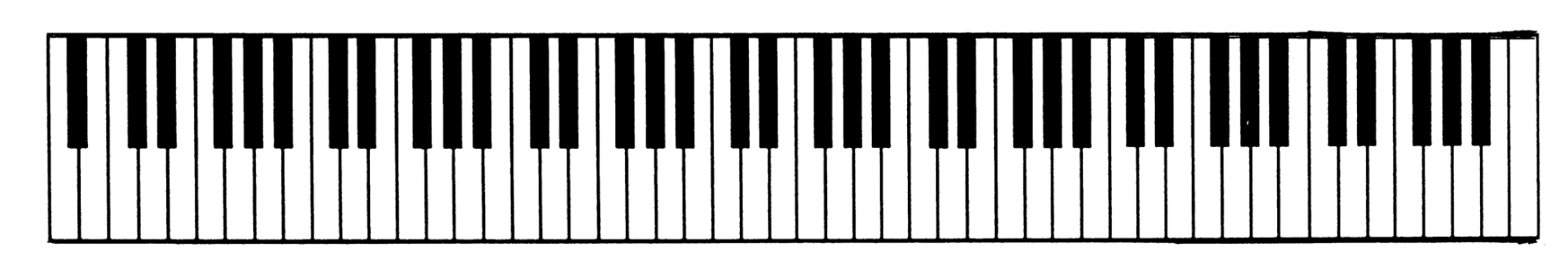 CS 275A/Music 253
2022 Eleanor Selfridge-Field
12
Proposed extensions (never adopted)
CS 275A/Music 253
2022 Eleanor Selfridge-Field
13
Mathews’ influence via Music V
[Mathews: Owed a debt to Pierre Boulez’s wish for similar control for tapes]
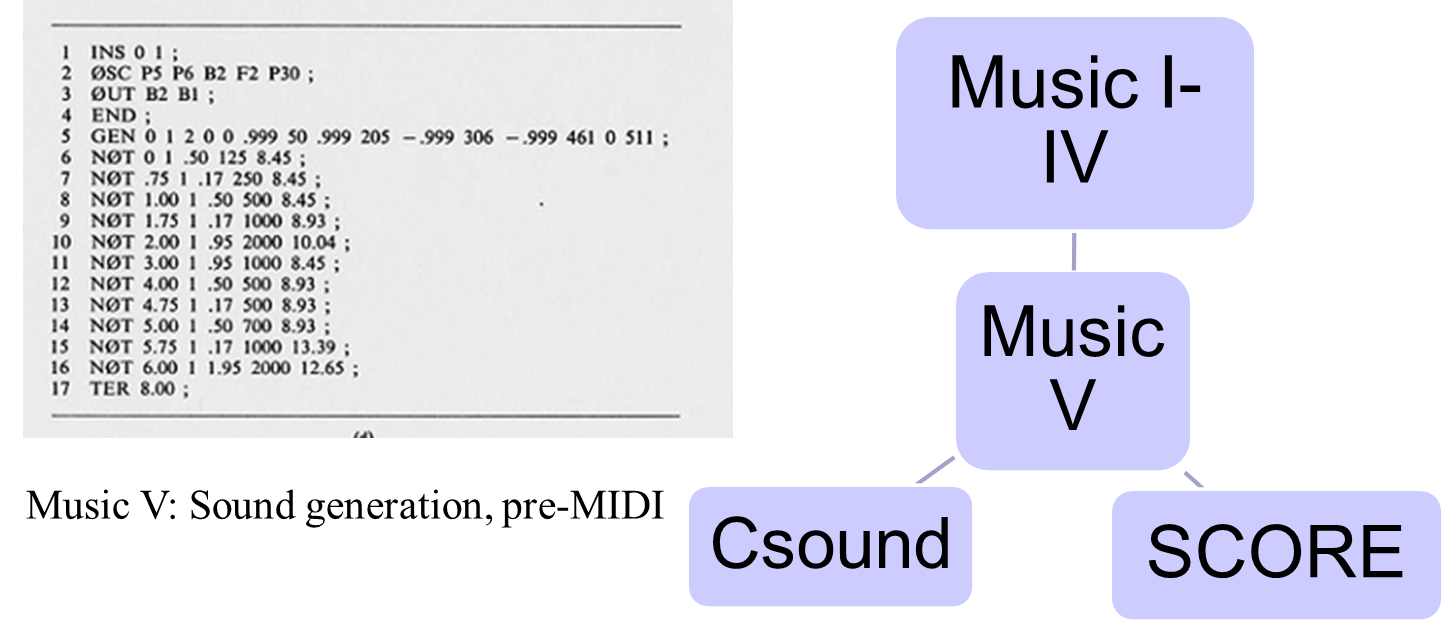 CS 275A/Music 253
2022 Eleanor Selfridge-Field
14
Controller legacies: Malinowski’s “cranker”
Radio Drum file: MIDI files with extra “conducting” track
Mathews, Beethoven’s Fifth, Malinowski (CCRMA, c1995)
Malinowski’s cranker for live performances (Hamburg, 2014 et al.)
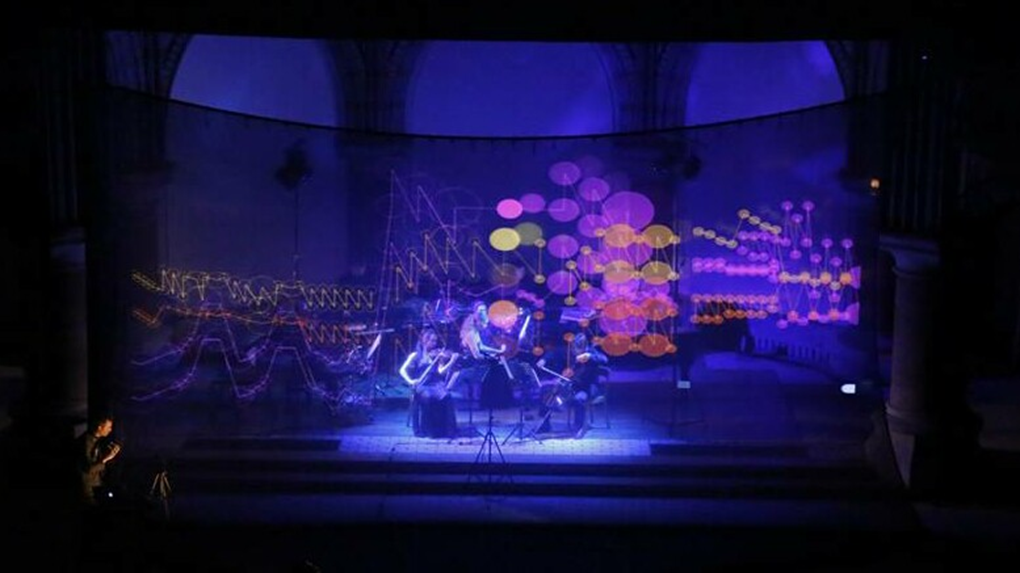 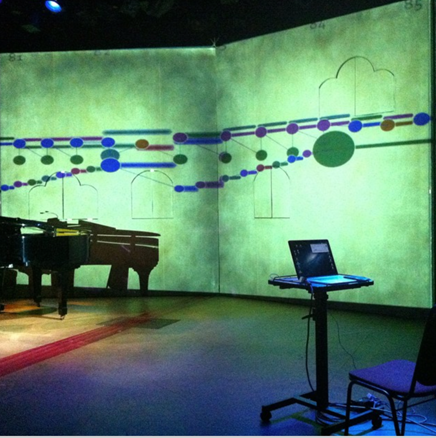 CS 275A/Music 253
2022 Eleanor Selfridge-Field
15
Don Knuth: Fantasia Apocalyptica (2018)
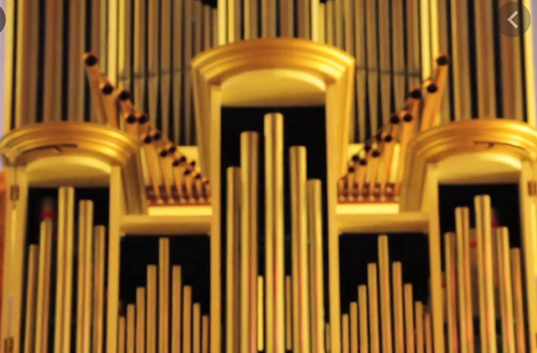 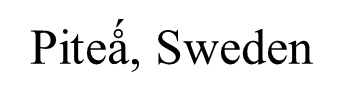 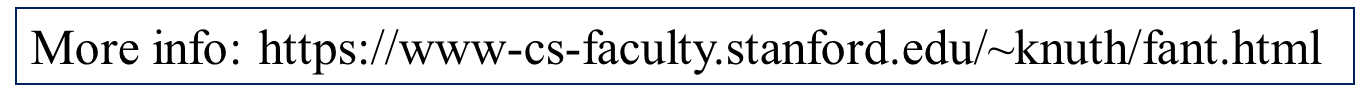 CS 275A/Music 253
2022 Eleanor Selfridge-Field
16
Shortcomings: tuning, Temperament
Diatonic scale
Pitch
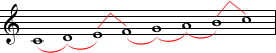 Non-Western
Non-equally tempered
Interpretation of accidentals (inflections)
Blues scale
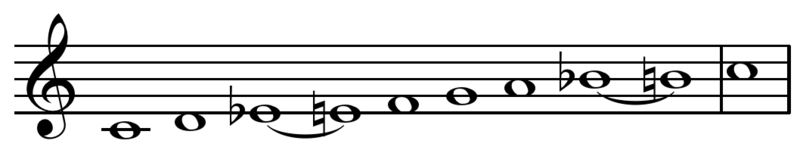 Modes vs. chromatic scale
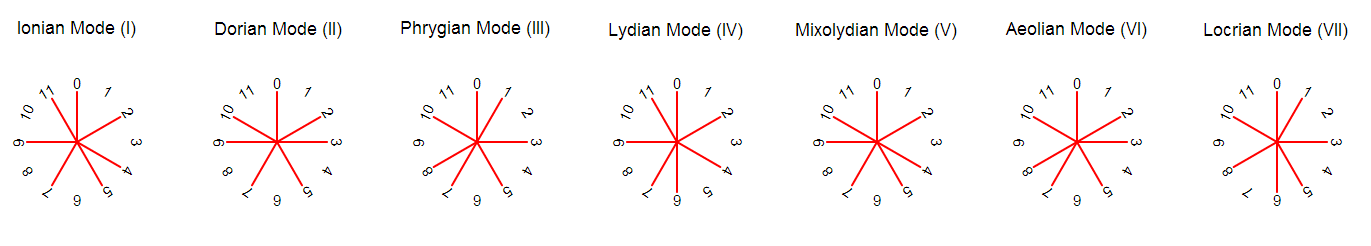 CS 275A/Music 253
2022 Eleanor Selfridge-Field
17
Mapping (or not) to the chromatic scale
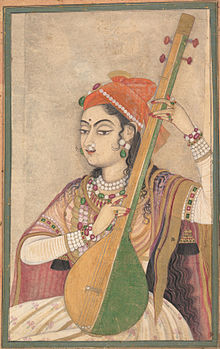 Diatonic=8 tones
Chromatic=12 tones
Pentatonic=5 tones
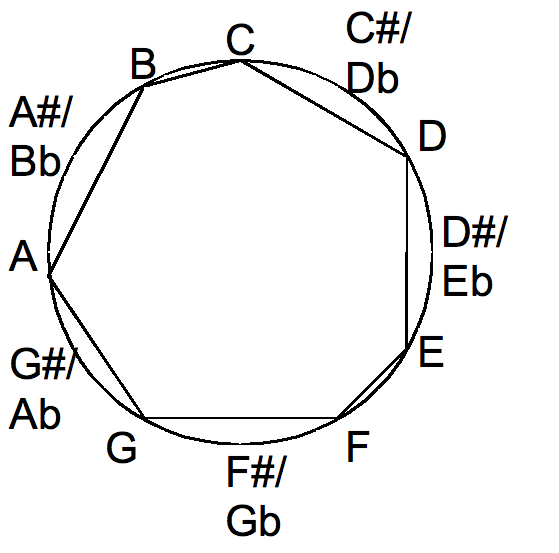 Lady playing tanpura, c. 1735
CS 275A/Music 253
2022 Eleanor Selfridge-Field
18
Non-equal temperament
Arbitrary 8ve arrangements
(“short octaves”, split keys)
Baroque tunings (18th century)
“Just” intonation
Meantone
Werckmeister III
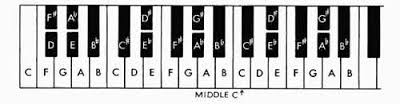 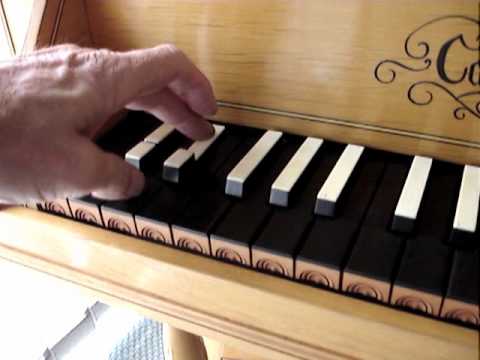 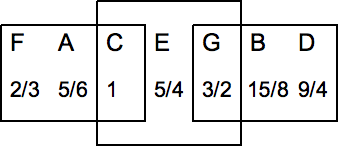 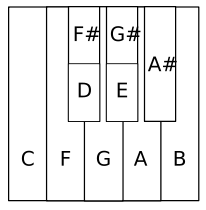 CS 275A/Music 253
2022 Eleanor Selfridge-Field
19
Vicentino’s enharmonic harpsichord (pitch equivalents in cents)
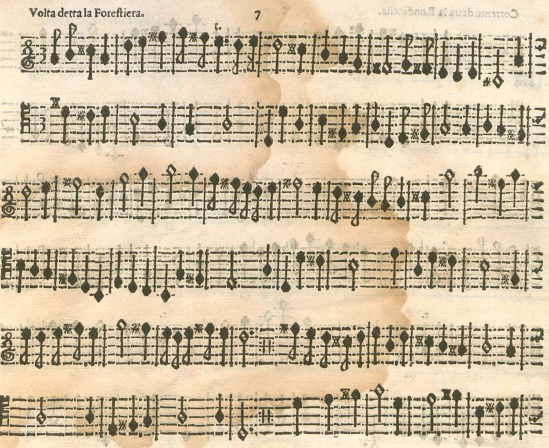 Music for enharmonic harpsichord (from c. 1550) here by Martino Pesenti (c. 1650)
CS 275A/Music 253
20
2022 Eleanor Selfridge-Field
Roland digital harpsichord series(1988--)
Three modes
	Equal-tempered
	Meantone
	Werckmeister III
Two acoustic contexts
	Room
	Hall
Two “instruments”
	Organ
	Harpsichord	
Five “stops”
	Harpsichord 1-manual
	Harpsichord 2-manual
	Flemish
	Lute
	…
https://www.youtube.com/watch?v=zZSlHVifRps
CS 275A/Music 253
2022 Eleanor Selfridge-Field
21
MIDI in use: Historical vs digital harpsichords
Original 16th-century instrument: National Music Museum, Vermilion, SD
https://www.youtube.com/watch?v=aq9iwjyq6u0
Alteration of tuning, temperament
https://www.youtube.com/watch?v=W2gOI1p_0iM [Vallotti tuning, English Renaissance music]
Split keys, Renaissance harpsichords:
https://www.youtube.com/watch?v=D0OveRacKH0
CS 275A/Music 253
2022 Eleanor Selfridge-Field
22